Bioma Pampa
Um pouco sobre as caracteristicas do bioma Pampa.
Flora e Fauna No Pampa a vegetação predominante                                        é de campos.
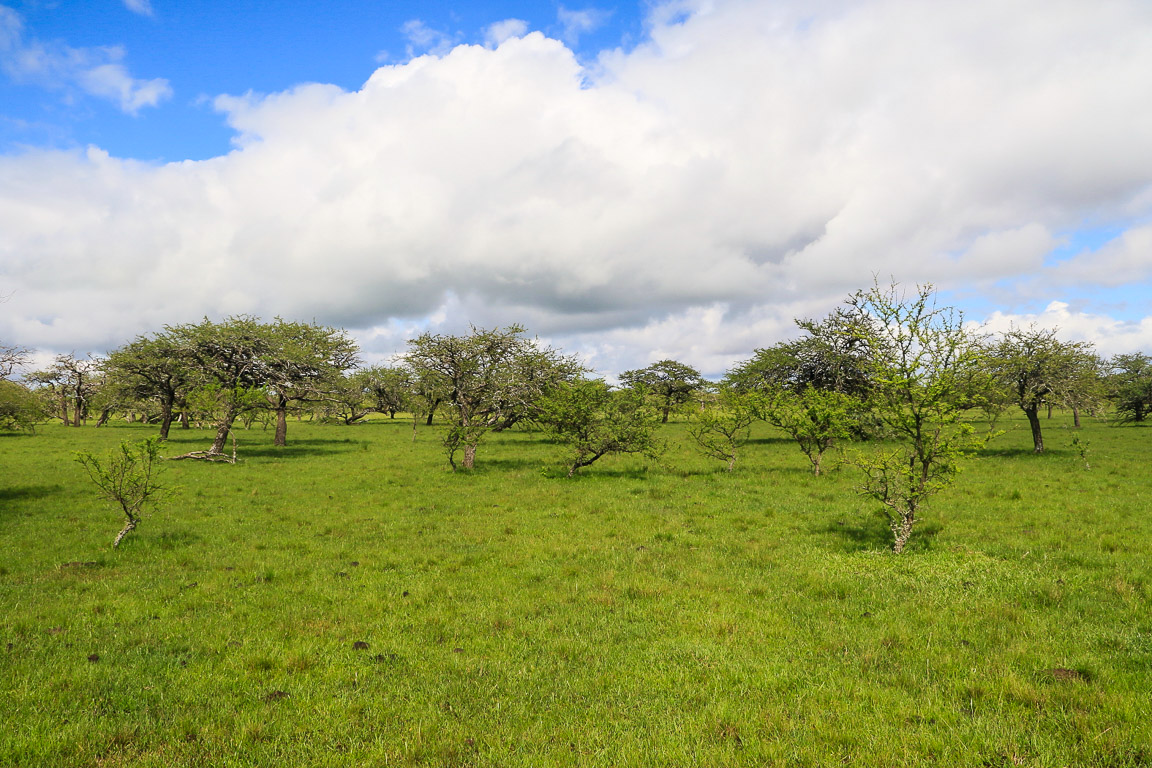